Shiny package in Rstudio
Τί κάνει το πακέτο Shiny;
Shiny is an R package that makes it easy to build interactive web apps straight from R.

https://shiny.rstudio.com/gallery/faithful.html


https://shiny.rstudio.com/gallery/tabsets.html


https://shiny.rstudio.com/gallery/basic-datatable.html


https://shiny.rstudio.com/gallery/kmeans-example.html


https://shiny.rstudio.com/gallery/superzip-example.html
Ας δούμε από κοντά μία απλή εφαρμογή
Ας προσπαθήσουμε να φτιάξουμε την πρώτη μας εφαρμογή
Εγκατάσταση του πακέτου shiny, install.packages("shiny")
library(shiny)
Create New Shiny Project
Να δούμε τον κώδικα που προκύπτει ...
Μία πολύ απλή εφαρμογή πλοήγησης δεδομένων
https://shiny.rstudio.com/gallery/telephones-by-region.html
Δομή μίας εφαρμογής shiny
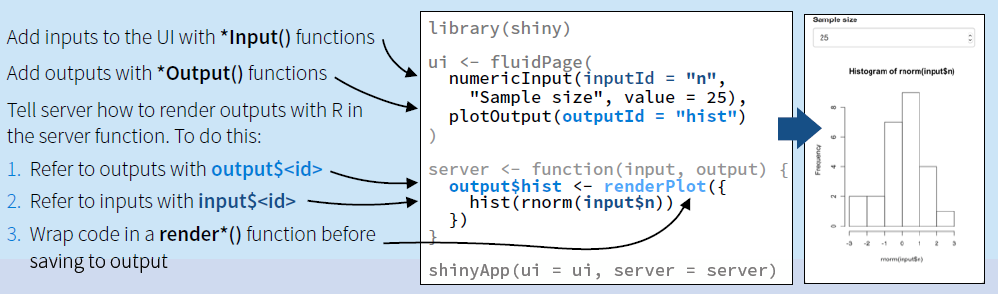 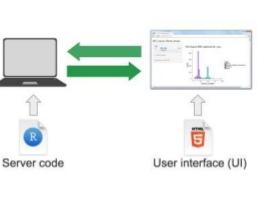 Περισσότερα για το UI
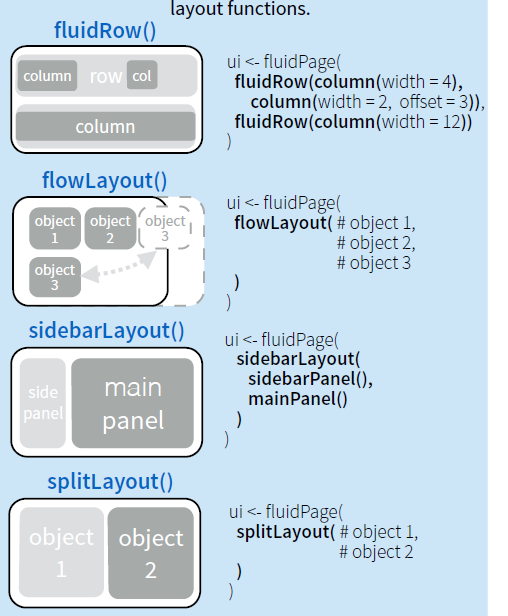 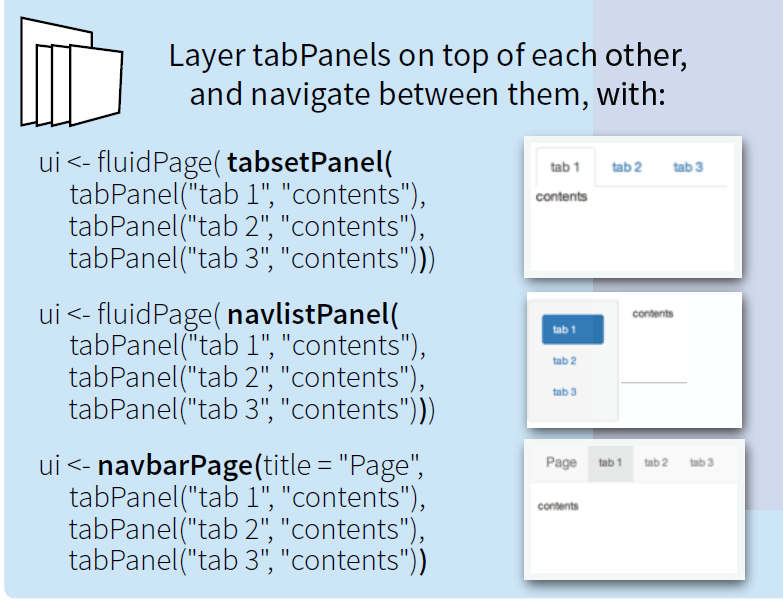 Ας φτιάξουμε μια εφαρμογή για τα μετεωρολογικά δεδομένα του AUA
Select Day, Month

Select Measure (Rain, WD 3m, etc.)
Data table
Plot (ggplot?)
Περαιτέρω tutorials
https://shiny.rstudio.com/tutorial/


https://deanattali.com/blog/building-shiny-apps-tutorial/


https://cfss.uchicago.edu/shiny.html


http://juliawrobel.com/tutorials/shiny_tutorial_nba.html